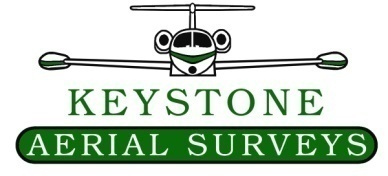 RMP
Photogrammetric Calibration of the Phase One iXU-RS1900 Camera System
Ricardo Passini (CP, CMS, ASPRS)		David Day (CP – ASPRS, GISP)
                                    					       Wesley Weaver
									              Keystone Aerial Surveys


ILMF – ASPRS
Annual Conference. Denver, CO. January 27 – 31, 2019
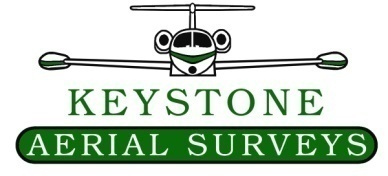 Photogrammetric Calibration of the Phase One iXU-RS1900 Camera System
RMP
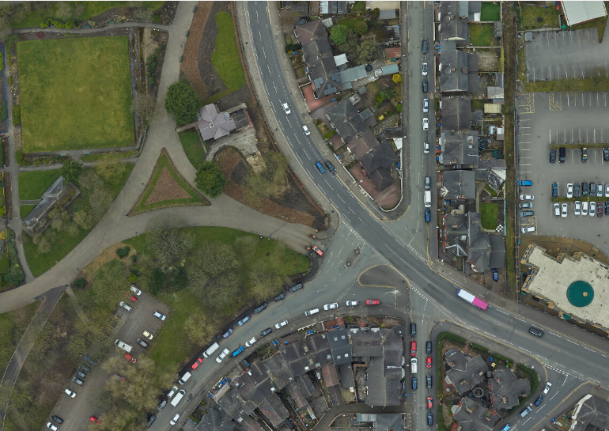 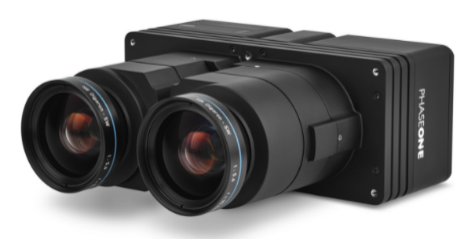 The iXU-RS1900 dual lens aerial camera is a medium format advanced camera system, with technology designed specifically for the demands of aerial imaging projects. It is equipped with an Applanix POS AV system that enables direct geo-referencing of aerial images. The camera main characteristics are:
Phase One iXU-RS1900
Like any other sensor needs to be calibrated. Two methods: (1) Lab Calibration; (2) Photogrammetric System Calibration
(1) Carried out under constant temperature, humidity, air pressure, etc.
(2) Carried out under working conditions.
A research carried out by Prof. Dr. H. Mayer (1987) demonstrates that there are differences in the shape of the camera cone when working under different environments. There are noticeable variations in the length of the calibrated focal length.
The change in the lab-calibrated focal length, used under working conditions, produces an affine distortion in height. For df~15μm with Photo Scale 1:6,500, and orientation using GCPs, height deformation (dh) will be about 10 cm. If GCPs are not used it can be proven that (dh) could be much bigger

The changes in the position of the principal point of the camera produce horizontal (πx) and vertical (πy) parallax. The first gives rise to erroneous height values of the reconstructed terrain, and the second can easily be bigger than the fixed stereoscopic vertical parallax for the purpose at hand. Hence, we can easily conclude that for direct sensor orientation laboratory calibration is not enough.
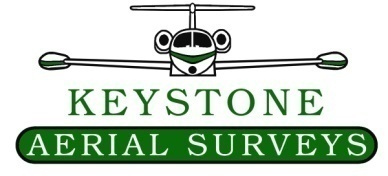 Photogrammetric Calibration of the Phase One iXU-RS1900 Camera System
RMP
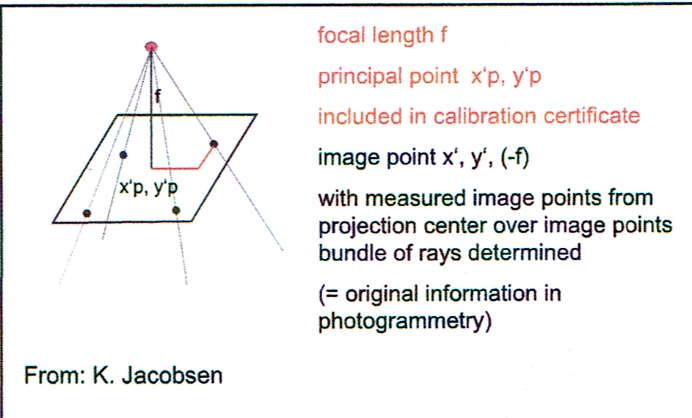 Other calibration parameters are:
Misalignment angles between the camera axis and the IMU axis
GPS shifts that are introduced into lever arm corrections Distance between the center of the KF and the projection center of the camera
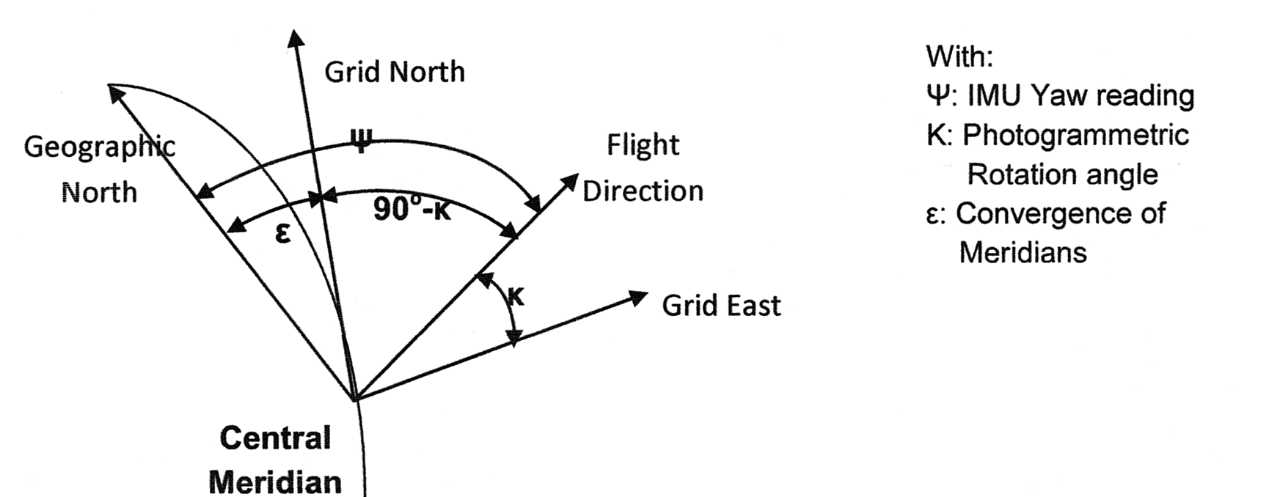 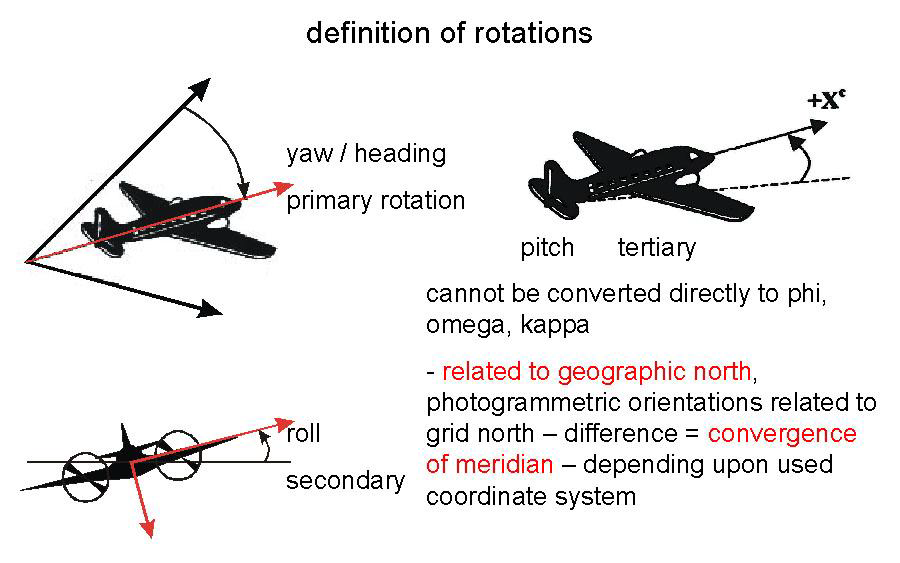 ε = Ψ – (90° – K)
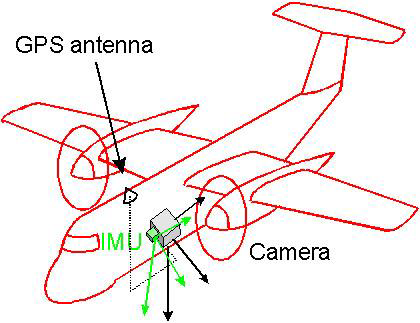 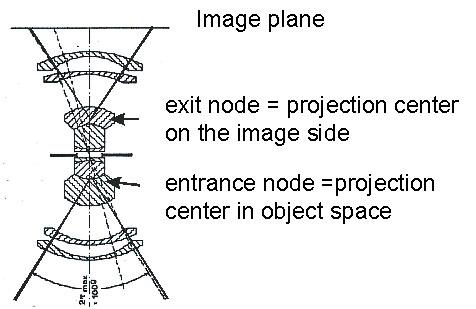 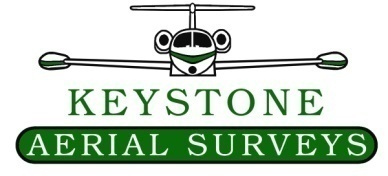 Photogrammetric Calibration of the Phase One iXU-RS1900 Camera System
RMP
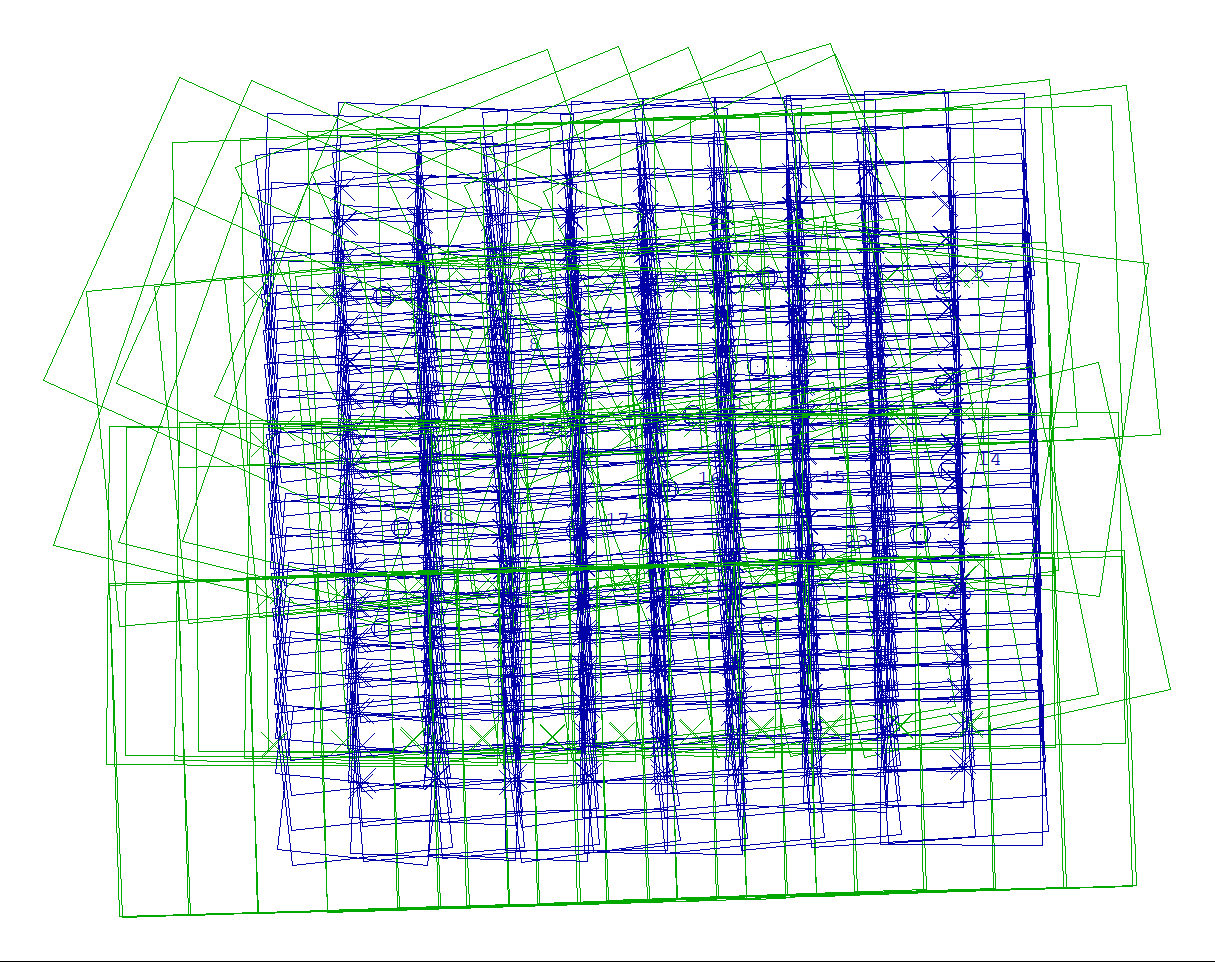 THE CALIBRATION BLOCK
Approx. 7 sq. miles
60% Long and 40% Lat overlaps
25 GCPs ± 1 cm accuracy or better
Two GSD: 5 and 10 cm (Two flying altitudes) for a reliable determination of the focal length. To separate the computation of the calibrated focal length from the GPS Z-shift
Each strip flown in opposite direction. To eliminate the effects of the GPS shifts (X, Y) over the determination of the principal point. Further, the principal point in image x-direction is highly correlated to time errors of the recording of the instant of exposure.
High altitude 4 Lines 89 images. Low Altitude 9 Lines 405 images
Both flights transversal to each other to eliminate or minimize the cross-correlation between linear and angular orientation parameters
For the calibration, regarding stereo-pairs of the perimeter, only those with GCPs appearing in at least 3 consecutive images in the same strips were used. Meaning a great number of images in the periphery of the block were not used. This was done to obtain reliable boresight parameters
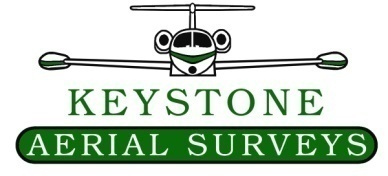 Photogrammetric Calibration of the Phase One iXU-RS1900 Camera System
RMP
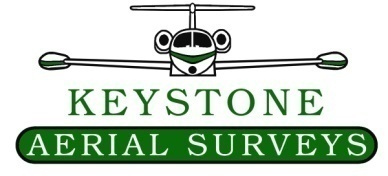 Photogrammetric Calibration of the Phase One iXU-RS1900 Camera System
RMP
The Table shows somewhat acceptable results for a Direct Sensor Orientation. Nevertheless, it shows large discrepancies at the RMSE-Z and Max-DZ that can be attributed to the remaining systematic image errors.
(Feet)
4th STEP. DETERMINATION OF THE SYSTEMATIC IMAGE ERRORS AND THEIR EFFECT. With this purpose SBB Adjustment using self-calibration with combination of Additional Parameters have been carried out. Results are shown in the next Table
There are increases of accuracy in Z of about 30.3% and 63.6% when considering self-calibration with just the 12 St. Add. Param and with these plus 81 to 88 (See green values in table)
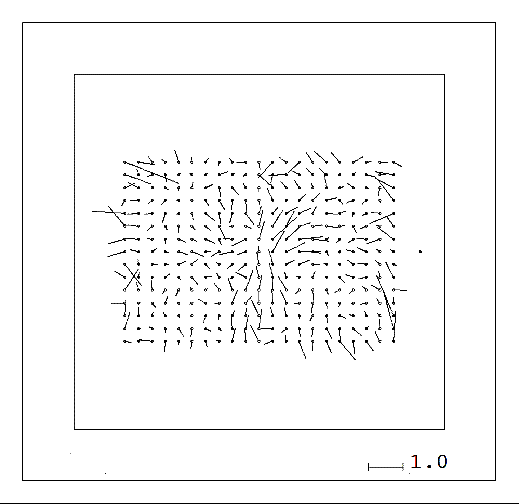 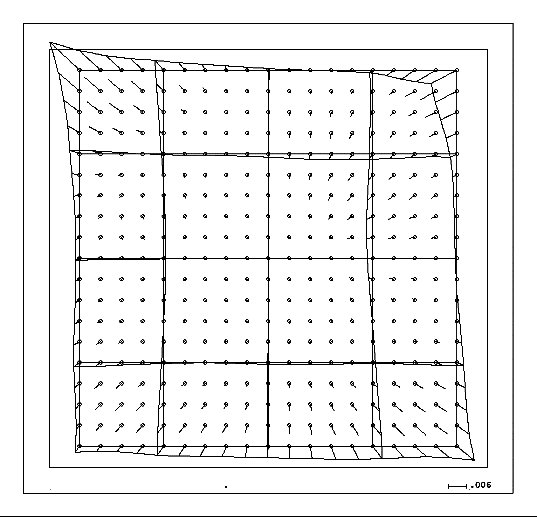 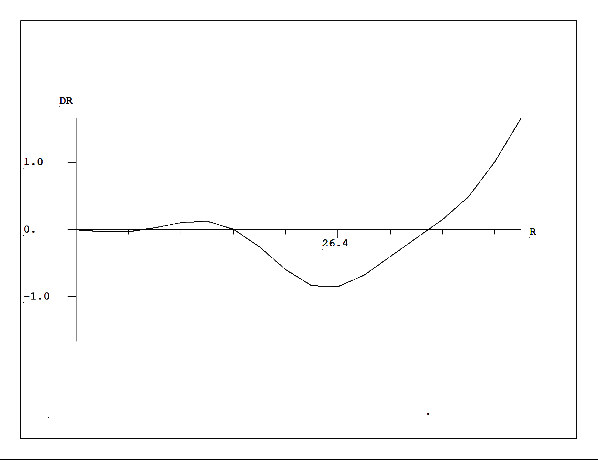 Overall mean residuals after Bundle Adjustment (No self-calibration)
Effect of the additional parameters by correcting the effect of the systematic errors (12 Std. + 81 to 88 add. Param.)
Radial Symmetric Lens Distortion out of self-calibration. Increase exponentially at the image corners
c
b
a
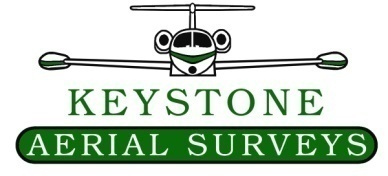 Photogrammetric Calibration of the Phase One iXU-RS1900 Camera System
RMP
CONCLUSIONS
For Photogrammetric Operations such as DSO or ISO, LABORATORY CALIBRATION IS NOT ENOUGH. Calibration Boresight operations have to be performed

Boresight must fulfill geometric conditions of high accuracy and coverage. Flights at 2 different GSD to eliminate the effect of the GPS-Z-shift over the calibrated focal length. Each strip be flown forward and reverse. This eliminate/minimize the GPS-(X,Y) shift in the determination of the principal point and the high correlation between the image x-coordinates and constant exposure time errors.

The calibrated camera parameters were done by a BBA using the ABGPS and the additional parameters 13 to 15 to all strips. Once the image observations were corrected another BBA was carried out with no self-calibration and no ABGPS data. The results show a strong effect of the remaining systematic errors over the Z-Components.

The relationship of the 3 systems (Camera, INS/IMU, AGPS) must have as reference the camera projection center in the object space (the entrance nodal point of the camera). The distance from the GPS central phase antenna and the projection center of the camera (entrance nodal point) is known with geodetic precision and is located on the vertical axis of the camera passing through the principal point, hence the offset of the IMU origin to the camera projection center has to be known before mixing the ABGPS data with the INS/IMU data by the Kalman Filter. Finally, the distance from the INS/IMU to the entrance nodal point of the camera is to be determined. The difference between the exterior orientations and the IMU-data leads to the boresight misalignment. Such a difference can only be done once the correction for convergence of meridians is applied and either the IMU readings are transformed to the adjusted EOs angles or vice versa. The exterior orientation from the bundle block adjustment is handled as an error free reference system, even if the accuracy cannot be neglected.
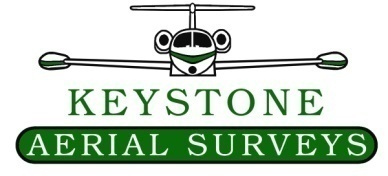 Photogrammetric Calibration of the Phase One iXU-RS1900 Camera System
RMP
All above mentioned computation were done by the use of the program GPSPL of the Program Package BLUH

Once all these parameters were computed and corrections applied (IMU readings + misalignment, components of the lever arms, etc.), using the calibrated camera parameters and the corrected image coordinates, a Direct Sensor Orientation (with multiple intersections on the GCPs/Check) was carried out. The RMSE, computed through the method detailed above, against the set of field measured GCPs/Check Points show large values on the RMSE-Z component that can be once again attributed to the remaining systematic errors in the camera image.

At this point it was decided to investigate the impact of the systematic image errors over the final accuracy. For that three BBA were carried out: one without self-calibration, another with self-calibration using only the 12 Standard Additional Parameters and lastly the 12 mentioned plus the 81 to 88 additional parameters that removes/minimize the effect of the image deformation at their corners (typical of small and medium size cameras) and the lack of flatness of the electronic chips over the focal plane of the camera. Improvements in the accuracy of the Z-Component of about 30.3 % and 63.6%  was possible to be observed each time self-calibration was used.

The Radial Symmetric Lens Distortion was also computed out of the self-calibration parameters. Although this is small, a noticeable exponential increment of the values of the distortion by the corners of the camera can be seen. This also contributes to the effect of the above named residuals.
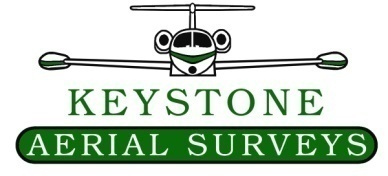 RMP
THANK YOU VERY MUCH FOR YOUR KIND ATTENTION
QUESTIONS…?

Dr. Ing. Ricardo Passini (CP, CMS-ASPRS),
David Day (CP-ASPRS,GISP), 
Wesley Weaver